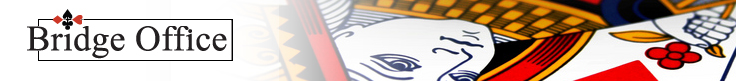 Serie 4 - Les 4
1: Biedsysteem 55422: Openingen van 12+3: Stayman vanaf 8 punten
4. Zwakke 2 openingen5. Blackwood (Azen vragen)
6. Signaleren Hoog-Laag
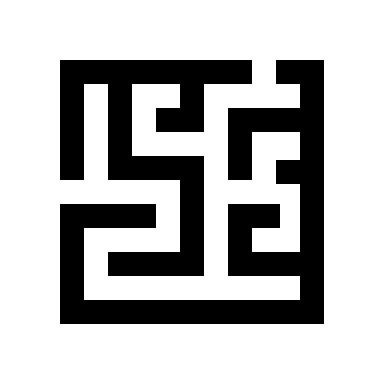 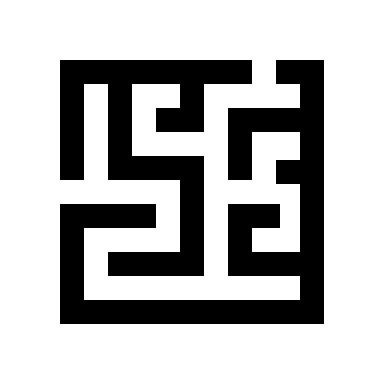 © Bridge Office 2021Auteur: Thijs Op het Roodt
Start
Druk op ESC om de test af te sluiten
© Bridge Office - Serie 4 – Les 4
© Bridge Office - Serie 4 – Les 4
[Speaker Notes: Start test 1]
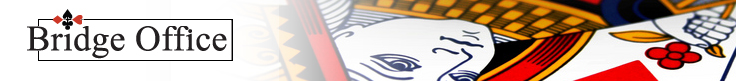 Serie 4 - Les 4
1
2
3
4
5
6
7
8
9
10
11
12
13
14
15
16
17
18
19
20
21
22
23
24
25
Terug
Start
© Bridge Office - Serie 4 – Les 4
© Bridge Office - Serie 4 – Les 4
[Speaker Notes: Vragenmenu]
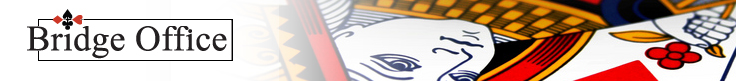 Vraag 1
Wat biedt u met deze hand?
1♥
Doublet
Pas
Terug
Vragen menu
Volgende
© Bridge Office - Serie 4 – Les 4
© Bridge Office - Serie 4 – Les 4
[Speaker Notes: Vraag 1]
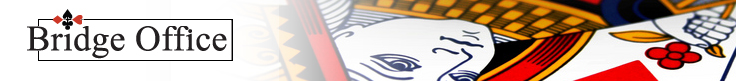 Vraag 1
Jammer! Dat is niet het goede antwoord.
Wat biedt u met deze hand?
Leg de hand naast de regel van 2 en 3. 
Positief geteld maakt u 3♥ slagen en 1♠ slag. 4 slagen dus. Dat is te weinig voor een volgbod.
Terug
Vragen menu
Volgende
© Bridge Office - Serie 4 – Les 4
© Bridge Office - Serie 4 – Les 4
[Speaker Notes: Vraag 1 fout]
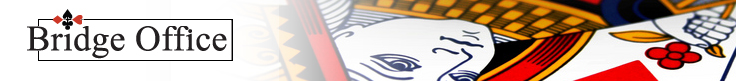 Vraag 2
Wat biedt u met deze hand?
1♦
Doublet
Pas
Terug
Vragen menu
Volgende
© Bridge Office - Serie 4 – Les 4
© Bridge Office - Serie 4 – Les 4
[Speaker Notes: Vraag 2]
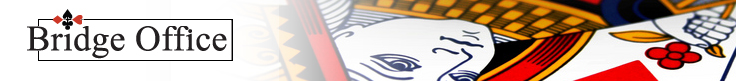 Vraag 2
Jammer! Dat is niet het goede antwoord.
Wat biedt u met deze hand?
U ziet de bieding uitsterven. 
Maar uw partner kan in de uit-pas nog iets doen, maar met deze kaart past u gewoon. 
Heeft de openaar 14 punten en zijn partner 9 punten, dan is de koek voor u niet zo goed verdeeld. Gewoon passen.
Terug
Vragen menu
Volgende
© Bridge Office - Serie 4 – Les 4
© Bridge Office - Serie 4 – Les 4
[Speaker Notes: Vraag 2 fout]
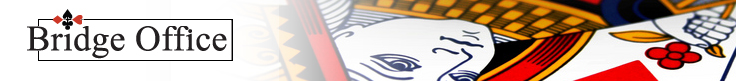 Vraag 3
Wat biedt u met deze hand?
2♠
2♥
3♥
Terug
Vragen menu
Volgende
© Bridge Office - Serie 4 – Les 4
© Bridge Office - Serie 4 – Les 4
[Speaker Notes: Vraag 3]
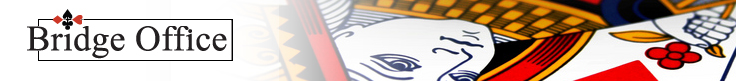 Vraag 3
Jammer! Dat is niet het goede antwoord.
Wat biedt u met deze hand?
3♥? Ga zuinig om met uw biedruimte.U moet wel sterk bieden. 2♥ is zo’n bod. Het belooft minimaal 16 punten. Reverse.En 2♠ is niet goed. Het antwoordt van uw partner belooft minimaal een 4-kaart ♠. U heeft er maar 3.
Terug
Vragen menu
Volgende
© Bridge Office - Serie 4 – Les 4
© Bridge Office - Serie 4 – Les 4
[Speaker Notes: Vraag 3 fout]
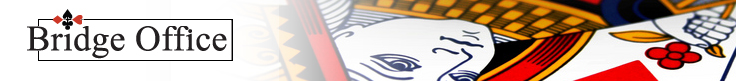 Vraag 4
Wat biedt u met deze hand?
2♣
2♦
3SA
Terug
Vragen menu
Volgende
© Bridge Office - Serie 4 – Les 4
© Bridge Office - Serie 4 – Les 4
[Speaker Notes: Vraag 4]
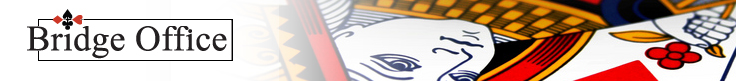 Vraag 4
Jammer! Dat is niet het goede antwoord.
Wat biedt u met deze hand?
U weet dat uw partner 20-22 punten heeft. U heeft u heeft 5 punten.
De manche staat vast. Alleen welke?
Met uw 4-kaart ♠, biedt u eerst Stayman. 
Biedt noord geen ♠, dan biedt u 3SA.
Terug
Vragen menu
Volgende
© Bridge Office - Serie 4 – Les 4
© Bridge Office - Serie 4 – Les 4
[Speaker Notes: Vraag 4 fout]
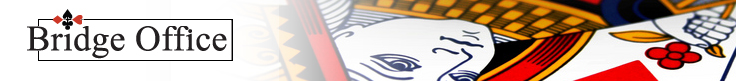 Vraag 5
Wat biedt u met deze hand?
Pas
2♠
2♥
Terug
Vragen menu
Volgende
© Bridge Office - Serie 4 – Les 4
© Bridge Office - Serie 4 – Les 4
[Speaker Notes: Vraag 5]
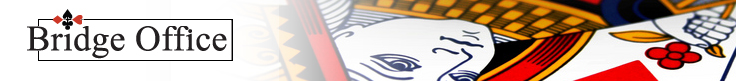 Vraag 5
Jammer! Dat is niet het goede antwoord.
Wat biedt u met deze hand?
Ook na een 1 sans atout opening kan men een volgbod geven. Hier gelden dezelfde regels voor, dan na 1 in een kleur opening.  U kent de regel beslist. Juist, de regel van 2 en 3. U maakt met deze hand 5 ♠ slagen en 1 ♥ slag. Samen 6 slagen, dus bieden wij bij iedere kwetsbaarheid 2♠.
Terug
Vragen menu
Volgende
© Bridge Office - Serie 4 – Les 4
© Bridge Office - Serie 4 – Les 4
[Speaker Notes: Vraag 5 fout]
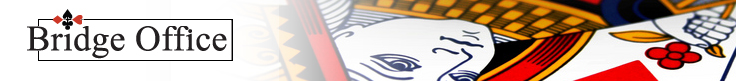 Vraag 6
Wat biedt u met deze hand?
2SA
Pas
2♦
Terug
Vragen menu
Volgende
© Bridge Office - Serie 4 – Les 4
© Bridge Office - Serie 4 – Les 4
[Speaker Notes: Vraag 6]
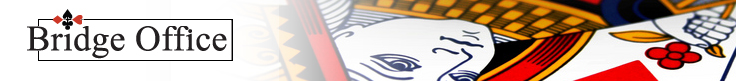 Vraag 6
Jammer! Dat is niet het goede antwoord.
Wat biedt u met deze hand?
Het ♣ bod van zuid is lager dan zijn openingsbod in ♦.
Dat wil zeggen, dat hij minimaal een 5-kaart ♦ en minimaal een 4-kaart ♣ heeft.
U heeft een 3-kaart ♦ en 6-9 punten. U biedt daarom dus 2♦.
Terug
Vragen menu
Volgende
© Bridge Office - Serie 4 – Les 4
© Bridge Office - Serie 4 – Les 4
[Speaker Notes: Vraag 6 fout]
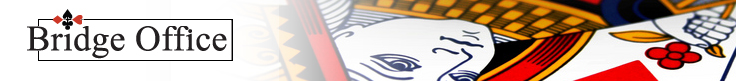 Vraag 7
Wat biedt u met deze hand?
3 Sans Atout
Pas
Terug
Vragen menu
Volgende
© Bridge Office - Serie 4 – Les 4
© Bridge Office - Serie 4 – Les 4
[Speaker Notes: Vraag 7]
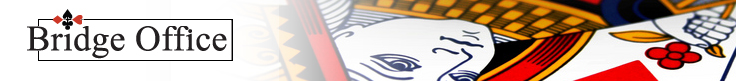 Vraag 7
Jammer! Dat is niet het goede antwoord.
Wat biedt u met deze hand?
Het 2 sans atout bod van noord geeft 8 of 9 punten aan. Niet meer en niet minder.
Met uw 15 punten is dat net te weinig voor de manche. Ook moet u eens naar uw hand kijken. Een hele mooie evenwichtige hand.
Dat wil wel zeggen, dat er geen lengte slagen te maken zijn. Daarom PAS.
Terug
Vragen menu
Volgende
© Bridge Office - Serie 4 – Les 4
© Bridge Office - Serie 4 – Les 4
[Speaker Notes: Vraag 7 fout]
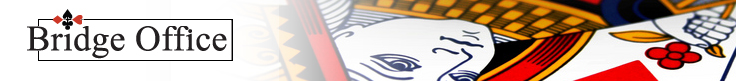 Vraag 8
Wat biedt u met deze hand?
1♣
1♥
1♠
Terug
Vragen menu
Volgende
© Bridge Office - Serie 4 – Les 4
© Bridge Office - Serie 4 – Les 4
[Speaker Notes: Vraag 8]
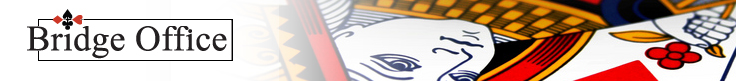 Vraag 8
Jammer! Dat is niet het goede antwoord.
Wat biedt u met deze hand?
Met een 5-kaart en een 4-kaart bieden wij altijd de langste het eerst. 1♠ is dus het juiste bod.
Terug
Vragen menu
Volgende
© Bridge Office - Serie 4 – Les 4
© Bridge Office - Serie 4 – Les 4
[Speaker Notes: Vraag 8 fout]
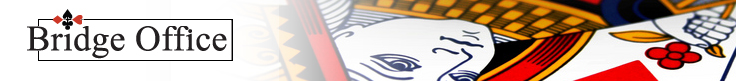 Vraag 9
Wat biedt u met deze hand?
1♣
1♥
1SA
Terug
Vragen menu
Volgende
© Bridge Office - Serie 4 – Les 4
© Bridge Office - Serie 4 – Les 4
[Speaker Notes: Vraag 9]
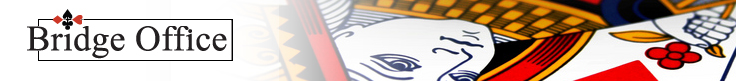 Vraag 9
Jammer! Dat is niet het goede antwoord.
Wat biedt u met deze hand?
Van twee 4-kaarten beginnen wij altijd met de laagste. Meer is er niet over te zeggen.1♣ is het juiste bod.
Terug
Vragen menu
Volgende
© Bridge Office - Serie 4 – Les 4
© Bridge Office - Serie 4 – Les 4
[Speaker Notes: Vraag 9 fout]
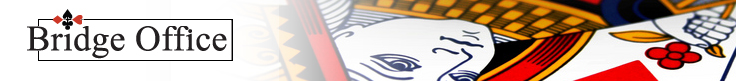 Vraag 10
Wat biedt u met deze hand?
Doublet
1♠
1♥
Terug
Vragen menu
Volgende
© Bridge Office - Serie 4 – Les 4
© Bridge Office - Serie 4 – Les 4
[Speaker Notes: Vraag 10]
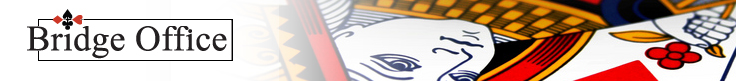 Vraag 10
Jammer! Dat is niet het goede antwoord.
Wat biedt u met deze hand?
Met deze 14 punten moet u geen doublet geven. U krijgt de 5-kaart ♠ niet meer verkocht aan uw partner. Wanneer u echter met 1♠ volgt en strakjes de ♥ biedt, dan zal ook uw partner weten dat u een opening heeft met een 5-kaart ♠ en minimaal een 4-kaart ♥.
Terug
Vragen menu
Volgende
© Bridge Office - Serie 4 – Les 4
© Bridge Office - Serie 4 – Les 4
[Speaker Notes: Vraag 10 fout]
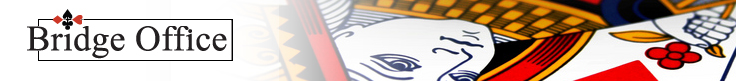 Vraag 11
Wat biedt u met deze hand?
2♥
2♠
3SA
Terug
Vragen menu
Volgende
© Bridge Office - Serie 4 – Les 4
© Bridge Office - Serie 4 – Les 4
[Speaker Notes: Vraag 11]
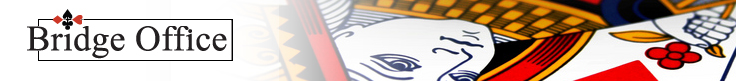 Vraag 11
Jammer! Dat is niet het goede antwoord.
Wat biedt u met deze hand?
Om Stayman te bieden moet je 8 of 9 punten hebben. U hebt 17 punten. Genoeg voor een ♥ of een ♠ manche. Biedt u nu 2♥, dan geeft u een 4-kaart ♥ aan en misschien ook nog 4-kaart ♠. Biedt zuid na uw 2♥ bod, 3♥, dan wordt 4♥. Biedt zuid 2SA, dan heeft hij een 4-kaart ♠ en biedt u 4♠.
Terug
Vragen menu
Volgende
© Bridge Office - Serie 4 – Les 4
© Bridge Office - Serie 4 – Les 4
[Speaker Notes: Vraag 11 fout]
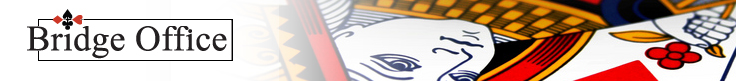 Vraag 12
Wat biedt u met deze hand?
1♠
2♠
2SA
Terug
Vragen menu
Volgende
© Bridge Office - Serie 4 – Les 4
© Bridge Office - Serie 4 – Les 4
[Speaker Notes: Vraag 12]
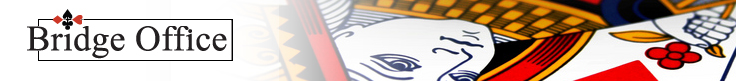 Vraag 12
Jammer! Dat is niet het goede antwoord.
Wat biedt u met deze hand?
Eigenlijk was de keuze niet moeilijk.2♠ is een zwakke 2 opening. Dat is dus fout.2SA mag niet omdat wij een 6-kaart in een hoge kleur hebben. Dat is dus fout. Wij hebben 21 punten en een 1♠ opening belooft 12 t/m 19 punten en dus ook fout. Blijft wel staan, dat 1♠ het minst gelogen is.
Terug
Vragen menu
Volgende
© Bridge Office - Serie 4 – Les 4
© Bridge Office - Serie 4 – Les 4
[Speaker Notes: Vraag 12 fout]
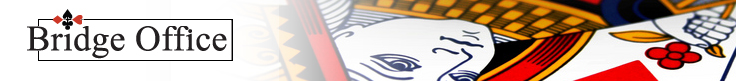 Vraag 13
Niemand kwetsbaar.Wat biedt u met deze hand?
Pas
3♥
4♥
Terug
Vragen menu
Volgende
© Bridge Office - Serie 4 – Les 4
© Bridge Office - Serie 4 – Les 4
[Speaker Notes: Vraag 13]
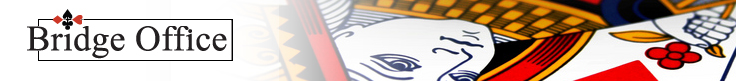 Vraag 13
Jammer! Dat is niet het goede antwoord.
Niemand kwetsbaar.Wat biedt u met deze hand?
Leg  uw hand naast de regel van 2 en 3. 
U maakt bijna zeker 6 slagen met deze ♥. 
Niet kwetsbaar, Goed genoeg voor een 3♥ bod. Hoezo maar 6 slagen? Nou, wanneer de ♥ 5-0 zitten, ♥ 109543 dan, geeft u een ♥ slag af.
Terug
Vragen menu
Volgende
© Bridge Office - Serie 4 – Les 4
© Bridge Office - Serie 4 – Les 4
[Speaker Notes: Vraag 10 fout]
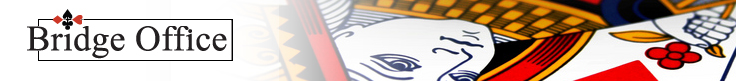 Vraag 14
Wat biedt u met deze hand?
1SA
1♠
2♥
Terug
Vragen menu
Volgende
© Bridge Office - Serie 4 – Les 4
© Bridge Office - Serie 4 – Les 4
[Speaker Notes: Vraag 14]
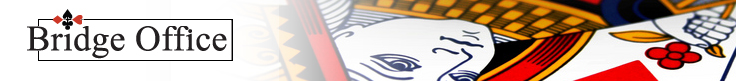 Vraag 14
Jammer! Dat is niet het goede antwoord.
Wat biedt u met deze hand?
Na de opening van 1♠, staat de troefkleur vast. Ga niet op avontuur in de ♥ kleur en zeker niet in SA.
Laat uw partner weten dat u minimaal een 3-kaart ♠ heeft en niet veel punten. Biedt daarom 2♠ met 6 t/m 9.
Terug
Vragen menu
Volgende
© Bridge Office - Serie 4 – Les 4
© Bridge Office - Serie 4 – Les 4
[Speaker Notes: Vraag 14 fout]
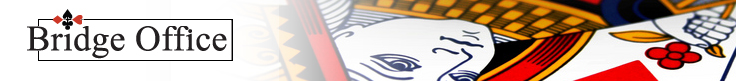 Vraag 15
Wat biedt u met deze hand?
2♥
2♠
3♠
Terug
Vragen menu
Volgende
© Bridge Office - Serie 4 – Les 4
© Bridge Office - Serie 4 – Les 4
[Speaker Notes: Vraag 15]
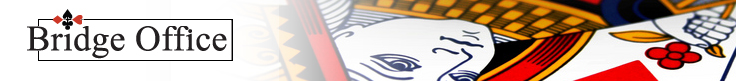 Vraag 15
Jammer! Dat is niet het goede antwoord.
Wat biedt u met deze hand?
Van 2♥ is niet te zeggen dat het fout is. Een 5-kaart en 10 punten. Dat klopt precies met ons biedsysteem. Maar waarom op avontuur gaan? Na de opening van 1♠ staat de troefkleur al vast. Wij hebben 10 echte punten, en dat moet wij onze partner laten weten. Het juiste bod is hier Stop: 3♠.
Terug
Vragen menu
Volgende
© Bridge Office - Serie 4 – Les 4
© Bridge Office - Serie 4 – Les 4
[Speaker Notes: Vraag 15 fout]
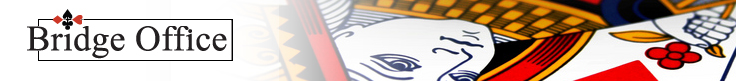 Vraag 16
Wat biedt u met deze hand?
2 Sans Atout
3 Sans Atout
2 ♣
Terug
Vragen menu
Volgende
© Bridge Office - Serie 4 – Les 4
© Bridge Office - Serie 4 – Les 4
[Speaker Notes: Vraag 16]
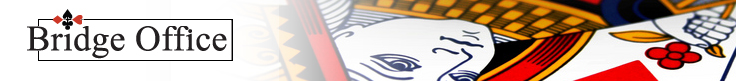 Vraag 16
Jammer! Dat is niet het goede antwoord.
Wat biedt u met deze hand?
Met 9 punten en geen 4-kaart of langer in ♥ of ♠, biedt u als zuid 2 Sans Atout.
Indien noord 16 of 17 punten heeft zal hij 3 Sans Atout bieden. Met 15 punten past noord. 2♣ is Stayman en dan moeten wij minimaal een 4-kaart in een hoge kleur hebben.
Terug
Vragen menu
Volgende
© Bridge Office - Serie 4 – Les 4
© Bridge Office - Serie 4 – Les 4
[Speaker Notes: Vraag 16 fout]
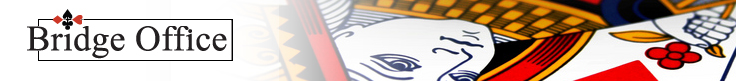 Vraag 17
Wat biedt u met deze hand?
1SA
2SA
3SA
Terug
Vragen menu
Volgende
© Bridge Office - Serie 4 – Les 4
© Bridge Office - Serie 4 – Les 4
[Speaker Notes: Vraag 17]
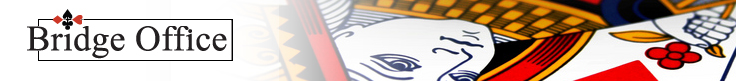 Vraag 17
Jammer! Dat is niet het goede antwoord.
Wat biedt u met deze hand?
U weet dat de opening van noord minimaal 12 punten zijn. U heeft er zelf 13. Genoeg voor een manche in ♥ of ♠. Maar dat gaat vermoedelijk niet lukken. Daarom biedt u meteen 3SA. Voor een bod van 1SA of 2SA bent u te sterk.
Terug
Vragen menu
Volgende
© Bridge Office - Serie 4 – Les 4
© Bridge Office - Serie 4 – Les 4
[Speaker Notes: Vraag 17 fout]
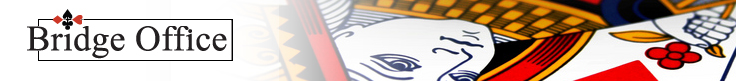 Vraag 18
Wat biedt u met deze hand?
1SA
1♦
2♦
Terug
Vragen menu
Volgende
© Bridge Office - Serie 4 – Les 4
© Bridge Office - Serie 4 – Les 4
[Speaker Notes: Vraag 18]
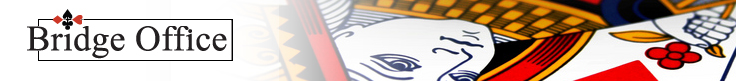 Vraag 18
Jammer! Dat is niet het goede antwoord.
Wat biedt u met deze hand?
Ook deze oost hand meten wij met de regel van 2 en 3. Wij maken vermoedelijk 3 ♦ slagen en 1 ♠ slag. Na 1♣ bieden wij 1♦, alleen wanneer wij niet kwetsbaar zijn. 
Bij elke andere opening moeten wij passen, daar wij dan op 2 niveau moeten bieden en daar hebben wij net te weinig slagen voor.
Terug
Vragen menu
Volgende
© Bridge Office - Serie 4 – Les 4
© Bridge Office - Serie 4 – Les 4
[Speaker Notes: Vraag 18 fout]
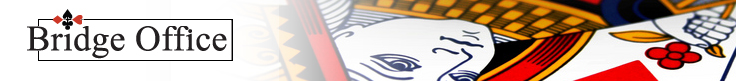 Vraag 19
Wat biedt u met deze hand?
6 ♠
7 ♠
7 Sans Atout
Terug
Vragen menu
Volgende
© Bridge Office - Serie 4 – Les 4
© Bridge Office - Serie 4 – Les 4
[Speaker Notes: Vraag 19]
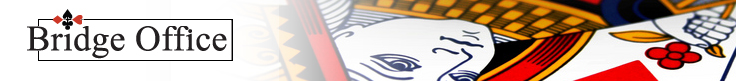 Vraag 19
Jammer! Dat is niet het goede antwoord.
Wat biedt u met deze hand?
Slagen tellen. Uw partner heeft 3 azen en 2 heren. U maakt dus altijd: 
4 ♠ slagen 
2 ♥ slagen
3 ♦ slagen
5 ♣ slagen. 
Dat zijn zelfs 14 slagen! 7SA is potdicht.
Terug
Vragen menu
Volgende
© Bridge Office - Serie 4 – Les 4
© Bridge Office - Serie 4 – Les 4
[Speaker Notes: Vraag 19 fout]
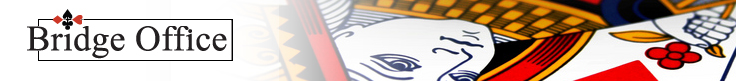 Vraag 20
Wat biedt u met deze hand?
1♦
1♠
2♦
Terug
Vragen menu
Volgende
© Bridge Office - Serie 4 – Les 4
© Bridge Office - Serie 4 – Les 4
[Speaker Notes: Vraag 19]
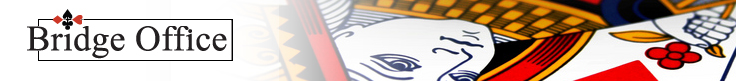 Vraag 20
Jammer! Dat is niet het goede antwoord.
Wat biedt u met deze hand?
Van een 5-kaart en een 4-kaart openen wij altijd met de langste. 
En dat zijn in deze hand de ♦. Wij open 1♦.
Terug
Vragen menu
Volgende
© Bridge Office - Serie 4 – Les 4
© Bridge Office - Serie 4 – Les 4
[Speaker Notes: Vraag 20 fout]
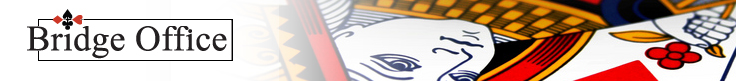 Vraag 21
Wat biedt u met deze hand?
3♥
4♥
3SA
Terug
Vragen menu
Volgende
© Bridge Office - Serie 4 – Les 4
© Bridge Office - Serie 4 – Les 4
[Speaker Notes: Vraag 21]
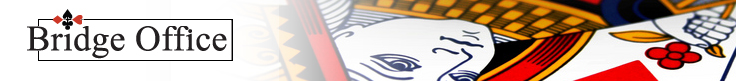 Vraag 21
Jammer! Dat is niet het goede antwoord.
Wat biedt u met deze hand?
U hebt 19 punten. Het 2♥ bod van zuid belooft minimaal 6 punten en minimaal een 3-kaart ♥. 
Samen genoeg punten voor een ♥ manche.
Terug
Vragen menu
Volgende
© Bridge Office - Serie 4 – Les 4
© Bridge Office - Serie 4 – Les 4
[Speaker Notes: Vraag 21 fout]
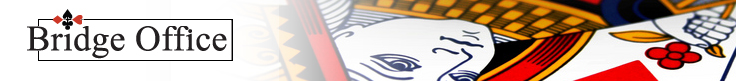 Vraag 22
Wat biedt u met deze hand?
2♥
2SA
3SA
Terug
Vragen menu
Volgende
© Bridge Office - Serie 4 – Les 4
© Bridge Office - Serie 4 – Les 4
[Speaker Notes: Vraag 22]
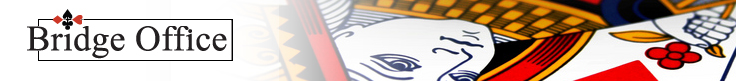 Vraag 22
Jammer! Dat is niet het goede antwoord.
Wat biedt u met deze hand?
Het 2♠ bod van zuid geeft een 5-kaart ♥ aan en minimaal een 4-kaart ♠.
Biedt nu gewoon 3 Sans Atout. 
Mocht zuid echt erg sterk zijn, dan zal hij het initiatief overnemen en azen gaan vragen
Terug
Vragen menu
Volgende
© Bridge Office - Serie 4 – Les 4
© Bridge Office - Serie 4 – Les 4
[Speaker Notes: Vraag 22 fout]
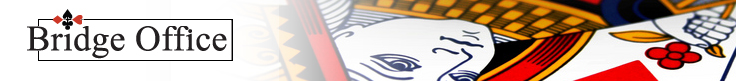 Vraag 23
Wat biedt u met deze hand?
4♥
3♥
3SA
Terug
Vragen menu
Volgende
© Bridge Office - Serie 4 – Les 4
© Bridge Office - Serie 4 – Les 4
[Speaker Notes: Vraag 23]
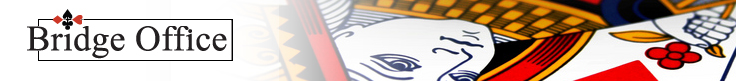 Vraag 23
Jammer! Dat is niet het goede antwoord.
Wat biedt u met deze hand?
Met de 19 punten die u heeft en de minimaal 6 punten bij uw partner zuid, heeft u de benodigde 25 punten voor de ♥ manche. Ook heeft u minimaal 8 troeven bij elkaar. Dus meteen Stop: 4♥ bieden.
Terug
Vragen menu
Volgende
© Bridge Office - Serie 4 – Les 4
© Bridge Office - Serie 4 – Les 4
[Speaker Notes: Vraag 23 fout]
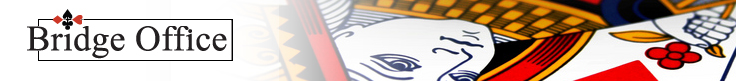 Vraag 24
Wat biedt u met deze hand?
2♦
2♠
3♣
Terug
Vragen menu
Volgende
© Bridge Office - Serie 4 – Les 4
© Bridge Office - Serie 4 – Les 4
[Speaker Notes: Vraag 24]
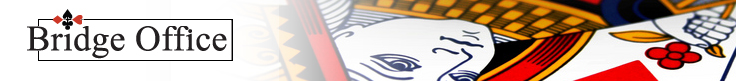 Vraag 24
Jammer! Dat is niet het goede antwoord.
Wat biedt u met deze hand?
Met 8 punten en een 6-kaart ♠ met twee tophonneurs biedt u 2♠.
Gebruik het 2♦ bod voor handen waarbij u geen uitgesproken eigen kleur of weinig punten heeft.
Terug
Vragen menu
Volgende
© Bridge Office - Serie 4 – Les 4
© Bridge Office - Serie 4 – Les 4
[Speaker Notes: Vraag 24 fout]
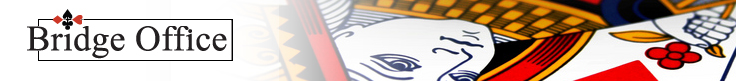 Vraag 25
Wat biedt u met deze hand?
3SA
3♥
3♣
Terug
Vragen menu
Einde
© Bridge Office - Serie 4 – Les 4
© Bridge Office - Serie 4 – Les 4
[Speaker Notes: Vraag 25]
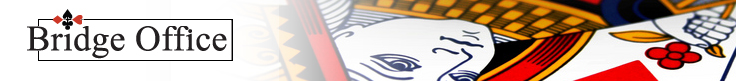 Vraag 25
Jammer! Dat is niet het goede antwoord.
Wat biedt u met deze hand?
Uw partner noord heeft minimaal 20 punten en maximaal 22. Heeft noord een 4-kaart ♥ dan heeft u met uw doubleton in klaveren 5 punten. Daarom eerst 3 ♣. (Stayman)
Past het niet, dan is het werken om 3 SA te maken. De kans is groot, dat noord 21-22 punten heeft en dan moet 3SA kunnen.
Terug
Vragen menu
Volgende
© Bridge Office - Serie 4 – Les 4
© Bridge Office - Serie 4 – Les 4
[Speaker Notes: Vraag 25 fout]
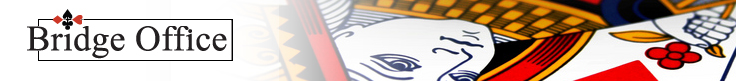 Serie 4 - Les 4
Wanneer u geen rode vraagnummers heeft gehad,PROFICIAT!U heeft dan alle 25 vragen goed beantwoord.
Druk op ESC om de deze test af te sluiten.
Terug
Vragen menu
© Bridge Office - Serie 4 – Les 4
© Bridge Office - Serie 4 – Les 4